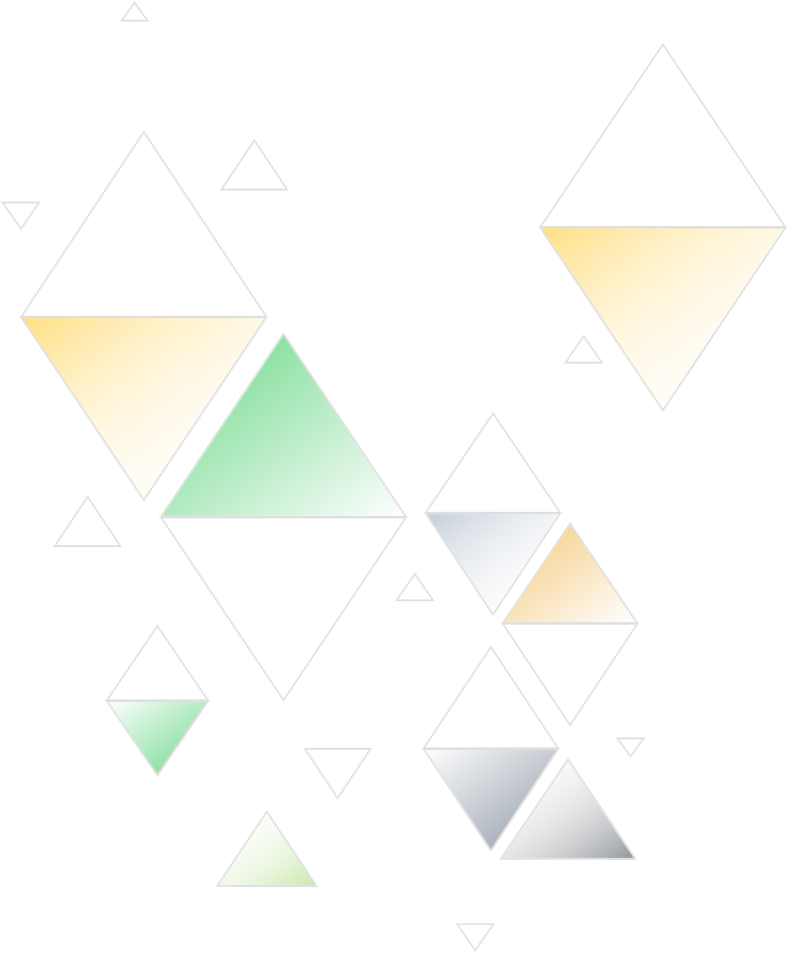 QUADRO DI CONTINGENZA AZIENDALE
ANALISI DELL'IMPATTO AZIENDALE
Durante questa fase, si valutano i potenziali impatti che potrebbero danneggiare l'azienda e si crea un'analisi dell'impatto aziendale (BIA). Rivedere la BIA con il senior management e le principali parti interessate per garantire la visibilità.
FASE 1
STRATEGIE DI RECUPERO
Identificare e documentare tutti i requisiti delle risorse in base ai BIA completati nel passaggio precedente. Determinare una strategia di recupero plausibile in base alle esigenze dell'azienda e della BIA, documentare e implementare tali strategie.
FASE 2
SVILUPPO DEL PIANO
Sviluppare il quadro per il piano di emergenza; istituire e organizzare le squadre di recupero; e sviluppare un piano di ricollocazione in caso di interruzione o disastro. Crea un piano di emergenza aziendale (BCP) e un piano di disaster recovery IT approfonditi e documenta tutto in un documento flessibile e circolante. Ottieni l'approvazione della direzione superiore al completamento.
FASE 3
TEST & ESERCIZI
Creare un piano di test e gli esercizi successivi che l'azienda può eseguire per garantire che il piano di emergenza aziendale funzioni correttamente. Aggiornare il BCP in base alle esigenze in base ai test e agli esercizi.
FASE 4
QUADRO DI CONTINGENZA AZIENDALE